RL - Basic Maze
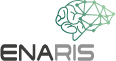 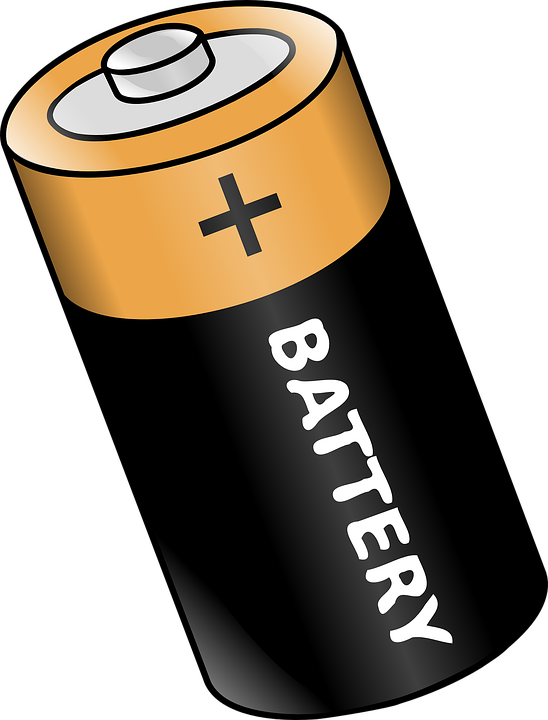 100
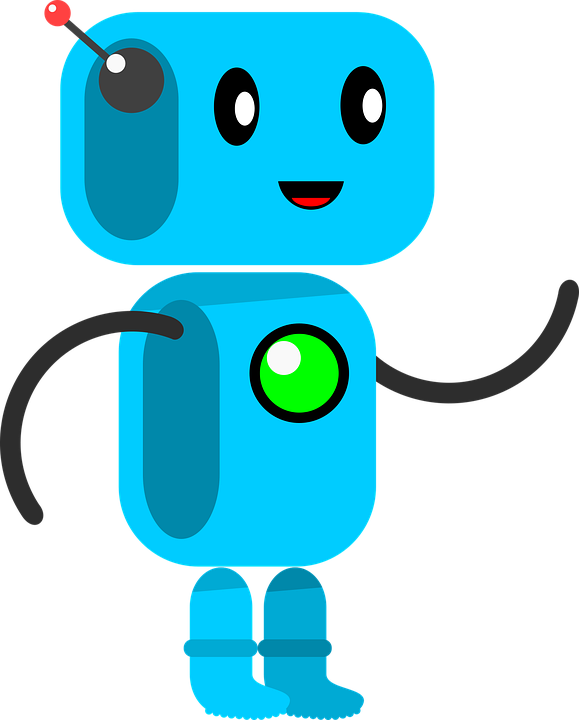